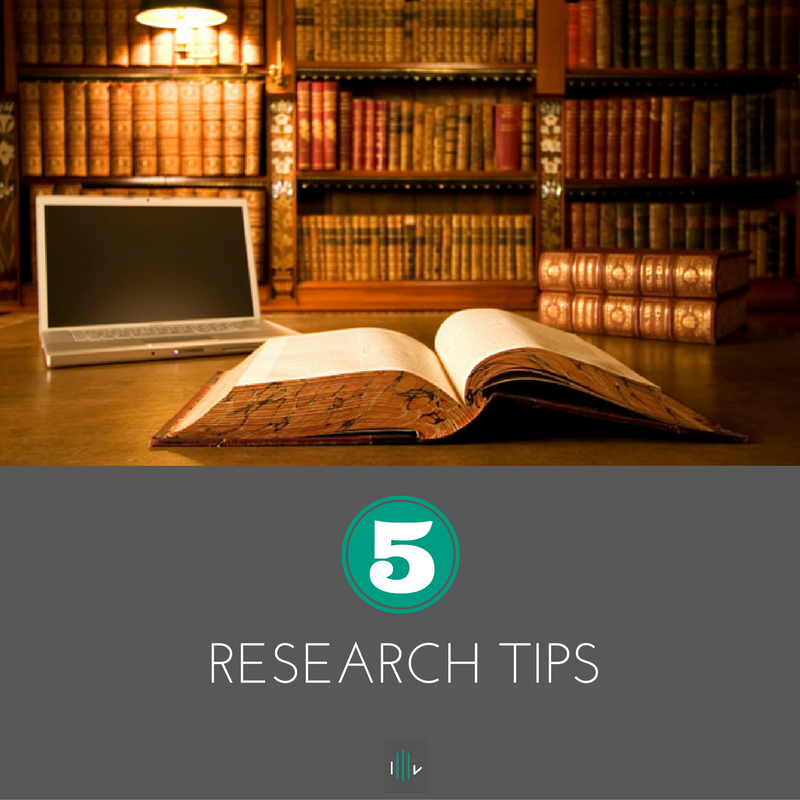 MATSATI.COM Teaching Ministry
Website: https://www.matsati.com YouTube Channel: https://www.youtube.com/user/MATSATI/
ישעיהו סו:יג-כד  / Isaiah 66:13-24
LIVE STREAM: 6:30 pm EST Thursday
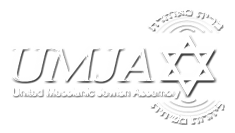 New Telegram Channel: Messianic Ministries
https://t.me/MessianicMinistries
Focus: The Way of Life - Following Yeshua the Messiah with an emphasis on walking in His footsteps according to the Torah
A Community
for Learning
Discuss the Scriptures, 
learn the languages, 
and fellowship
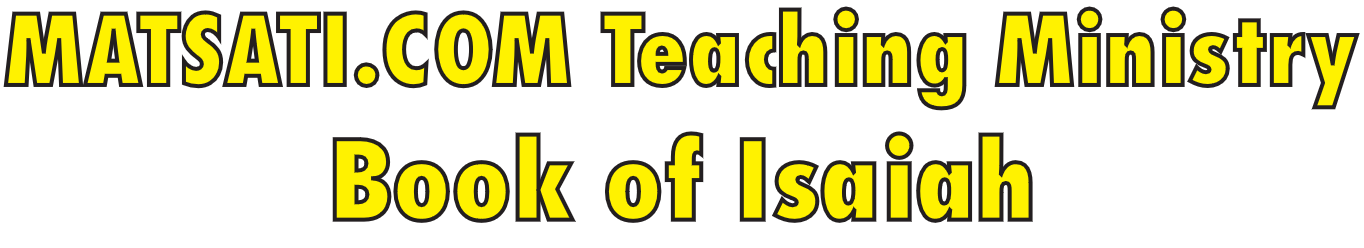 Isaiah 66:13-24
ישעיהו סו:יג-כד
God's Final Work and the End of the World
Isaiah / ישעיה
http://www.matsati.com
מבוא לישעיהו

Part 1
Isaiah / ישעיה
http://www.matsati.com
Eschatological Vision and Divine Witness
In Isaiah 66:13-24 we see a dual emphasis: a message of comfort (as with the maternal comfort in Isaiah 66:13) intertwined with a bold declaration of God’s universal reign (Isaiah 66:18-21). Isaiah’s words are eschatological because it anticipates a new order where the final judgment, the renewal of creation, and the transformation of established boundaries become realities. Rather than a deliverance meant for God’s people to simply bathe in His glory, God’s purpose is to use Israel as a channel through which the entire world is invited to witness His glory. Notice how this brings us full circle to the theme that echoed these things back in Isaiah 2:2-5 and was deepened in chapters 60–62.
The Mission of Zion and the People of God
While many might expect that deliverance would be an end in itself, the text makes clear that it is the starting point of a far grander mission. The deliverance is the spark that ignites a global proclamation of God’s glory. Zion is not erected merely as a sanctuary for eternal rest but as a mission field. The Word of God is focused as a light meant to expose the darkness that in the hearts of all people. The Lord God Almighty narrows in on the root of the issue of sin, and through the power of transformation in the Messiah of God all people are offered the victorious deliverance that God offers and then to become witnesses of the power of God to transform. This is the purpose of our lives, to be outward-reaching: to declare that the God who transforms our lives is also at work among all peoples, from every corner of the earth.
Isaiah / ישעיה
http://www.matsati.com
ספר ישעיה

Part 2
Isaiah / ישעיה
http://www.matsati.com
﻿ספר ישעיה פרק סו
﻿יג   כְּאִישׁ אֲשֶׁר אִמּוֹ תְּנַחֲמֶנּוּ כֵּן אָנֹכִי אֲנַחֶמְכֶם וּבִירוּשָׁלַם תְּנֻחָמוּ: יד   וּרְאִיתֶם וְשָֹשֹ לִבְּכֶם וְעַצְמוֹתֵיכֶם כַּדֶּשֶׁא תִפְרַחְנָה וְנוֹדְעָה יַד-יְהֹוָה אֶת-עֲבָדָיו וְזָעַם אֶת-אֹיְבָיו: טו   כִּי-הִנֵּה יְהֹוָה בָּאֵשׁ יָבוֹא וְכַסּוּפָה מַרְכְּבֹתָיו לְהָשִׁיב בְּחֵמָה אַפּוֹ וְגַעֲרָתוֹ בְּלַהֲבֵי-אֵשׁ: טז   כִּי בָאֵשׁ יְהֹוָה נִשְׁפָּט וּבְחַרְבּוֹ אֶת-כָּל-בָּשָֹר וְרַבּוּ חַלְלֵי יְהֹוָה: יז   הַמִּתְקַדְּשִׁים וְהַמִּטַּהֲרִים אֶל-הַגַּנּוֹת אַחַר אַחַד [אַחַת] בַּתָּוֶךְ אֹכְלֵי בְּשַֹר הַחֲזִיר וְהַשֶּׁקֶץ וְהָעַכְבָּר יַחְדָּו יָסֻפוּ נְאֻם-יְהֹוָה: יח   וְאָנֹכִי מַעֲשֵֹיהֶם וּמַחְשְׁבֹתֵיהֶם בָּאָה לְקַבֵּץ אֶת-כָּל-הַגּוֹיִם וְהַלְּשֹׁנוֹת וּבָאוּ וְרָאוּ אֶת-כְּבוֹדִי: יט   וְשַֹמְתִּי בָהֶם אוֹת וְשִׁלַּחְתִּי מֵהֶם | פְּלֵיטִים אֶל-הַגּוֹיִם תַּרְשִׁישׁ פּוּל וְלוּד מֹשְׁכֵי קֶשֶׁת תֻּבַל וְיָוָן הָאִיִּים הָרְחֹקִים אֲשֶׁר לֹא-שָׁמְעוּ אֶת-שִׁמְעִי וְלֹא-רָאוּ אֶת-כְּבוֹדִי וְהִגִּידוּ אֶת-כְּבוֹדִי בַּגּוֹיִם: כ   וְהֵבִיאוּ אֶת-כָּל-אֲחֵיכֶם מִכָּל-הַגּוֹיִם | מִנְחָה לַיהֹוָה בַּסּוּסִים וּבָרֶכֶב וּבַצַּבִּים וּבַפְּרָדִים וּבַכִּרְכָּרוֹת עַל הַר קָדְשִׁי יְרוּשָׁלַם אָמַר יְהֹוָה כַּאֲשֶׁר יָבִיאוּ בְנֵי יִשְֹרָאֵל אֶת-הַמִּנְחָה בִּכְלִי טָהוֹר בֵּית יְהֹוָה: כא   וְגַם-מֵהֶם אֶקַּח לַכֹּהֲנִים לַלְוִיִּם אָמַר יְהֹוָה: כב   כִּי כַאֲשֶׁר הַשָּׁמַיִם הַחֳדָשִׁים וְהָאָרֶץ הַחֲדָשָׁה אֲשֶׁר אֲנִי עֹשֶֹה עֹמְדִים לְפָנַי נְאֻם-יְהֹוָה כֵּן יַעֲמֹד זַרְעֲכֶם וְשִׁמְכֶם: כג   וְהָיָה מִדֵּי-חֹדֶשׁ בְּחָדְשׁוֹ וּמִדֵּי שַׁבָּת בְּשַׁבַּתּוֹ יָבוֹא כָל-בָּשָֹר לְהִשְׁתַּחֲוֹת לְפָנַי אָמַר יְהֹוָה: כד   וְיָצְאוּ וְרָאוּ בְּפִגְרֵי הָאֲנָשִׁים הַפֹּשְׁעִים בִּי כִּי תוֹלַעְתָּם לֹא תָמוּת וְאִשָּׁם לֹא תִכְבֶּה וְהָיוּ דֵרָאוֹן לְכָל-בָּשָֹר:
Isaiah / ישעיה
http://www.matsati.com
Historical Context of the Locations in Isaiah 66:19:
תַּרְשִׁישׁ  (Tarshish): is often associated with a distant maritime trading hub, Tarshish is thought to be located in the western Mediterranean, possibly in modern-day Spain. It was renowned for its wealth and resources, such as silver, iron, tin, and lead, and is frequently mentioned in the Bible as a symbol of distant lands and economic prosperity.
פּוּל  (Pul): Pul is identified with Tiglath-Pileser III, a prominent Assyrian king who reigned during the 8th century BCE. His reign marked a period of significant expansion for the Assyrian Empire, and Pul's interactions with Israel highlight the geopolitical dynamics of the time.
לוּד  (Lud): Lud is traditionally associated with the Lydians, an ancient people of Asia Minor (modern-day Turkey). Known for their archery skills, Lud represents a region of military prowess and cultural significance.
מֹשְׁכֵי קֶשֶׁת  (Drawers of the Bow): This phrase likely refers to skilled archers, emphasizing the martial abilities of certain nations. It may be a descriptive term for Lud or other regions known for their expertise in warfare.
תֻּבַל (Tubal): Tubal is often linked to a region in eastern Anatolia (modern-day Turkey). It was known for its trade in metals and its role in ancient commerce.
יָוָן  (Yavan): Yavan is traditionally identified with the Greeks and the Aegean region. It represents the spread of Greek culture and influence, which later played a significant role in the Hellenistic period and the New Testament era.
Isaiah / ישעיה
http://www.matsati.com
NT Passages Echo the Themes in Isaiah 66:19-24
Revelation 7:9 reflects the universal gathering of peoples described in Isaiah. In Revelation, we see a vision of "a great multitude from every nation, tribe, people, and language" standing before the throne of God, clothed in white robes. This parallels Isaiah's portrayal of God sending פְּלֵיטִים (survivors) to distant lands to proclaim His כְּבוֹדִי (glory). Both texts emphasize God's intention to draw the nations to Him under His grace and glory.
Revelation 21:1 builds on Isaiah's promise of a "new heavens and a new earth" (שָּׁמַיִם הַחֳדָשִׁים וְהָאָרֶץ הַחֲדָשָׁה). In Revelation, this renewal is fully realized as John describes the passing away of the old order and the establishment of God's eternal kingdom. This theme reminds believers today of the hope for ultimate transformation and the restoration of creation, a promise deeply rooted in Isaiah's prophetic vision.
1 Peter 2:9 echoes Isaiah's idea of priestly roles extending to all who are chosen by God. Isaiah states that in the world to come God will take some of the nations' survivors to become כֹּהֲנִים (priests). In 1 Peter, the concept is spiritualized as believers are identified as a "royal priesthood," chosen to declare God's praises. This shift underscores the universality of priesthood in both the Torah (Exodus 19:6) and the NT, where all who follow Christ are called to live as witnesses to His glory.
Hebrews 4:16 resonates with Isaiah's theme of sanctified access to God. Isaiah emphasizes the presentation of offerings (מִנְחָה) in טָהוֹר (pure vessels), highlighting the importance of holiness. Hebrews builds on this by encouraging believers to approach God's throne of grace with confidence, assured of His mercy in the Messiah of God. This ties into the overarching theme of worship, renewal, and reverence found in Isaiah.
Isaiah / ישעיה
http://www.matsati.com
Rabbinic Literature
ספרות רבנית

Part 3
Isaiah / ישעיה
http://www.matsati.com
Targum Jonathan son of Uziel Isaiah 66:1-12
66:13 As a man whom his mother comforts, so my WORD shall comfort you; and ye shall be comforted in Jerusalem. 66:14 And when ye see this, your heart shall rejoice, and your bodies shall flourish like grass; and the power of the Lord shall be revealed to do good to His righteous servants; but a curse shall come upon His enemies. 66:15 For, behold, the Lord shall be revealed with fire, and His chariots as a whirlwind, to render His anger with fury, and His rebuke with flames of fire. 66:16 For by fire and by His sword will the Lord judge all flesh, and the slain shall be many before the Lord. 66:17 They who prepare and purify themselves in the gardens of idols, multitude after multitude, eating swines’ flesh, and the abomination, and the mouse, shall be consumed together, saith the Lord. 66:18 Their works and their thoughts are revealed before me: I will gather all people, nations and tongues; and they shall come and see my glory. 66:19 And I will set a sign among them, and I will send those that escape of them among the nations to the province of the sea, Pul and Lud, that draw the bow, and smite with it, to the province of Tubal, and Javan, the isles that are afar off, that have not heard the fame of my might, neither have seen my glory; but they shall declare my glory among the nations. 66:20 And they shall bring all your brethren out of all nations an offering before the Lord upon horses, and in chariots, and litters, and upon mules, yea, with songs unto my holy mountain in Jerusalem, saith the Lord, as the children of Israel bring an offering in a clean vessel into the house of the sanctuary of the Lord. 66:21 And I will also take of them to be priests and Levites, saith the Lord. 66:22 For as the new heavens and the new earth, which I will make, shall remain before me, saith the Lord, thus shall your seed and your name be made to remain. 66:23 And it shall come to pass at the time of the beginning of each month, and at the time of each Sabbath, that all flesh shall come to worship before me, saith the Lord. 66:24 And they shall go forth, and look upon the carcases of the men, the sinners, who have rebelled against my WORD: for their souls shall not die, and their fire shall not be quenched; and the wicked shall be judged in hell, till the righteous shall say concerning them, we have seen enough. (TgJ)
Isaiah / ישעיה
http://www.matsati.com
Isaiah / ישעיה
http://www.matsati.com
Isaiah / ישעיה
http://www.matsati.com